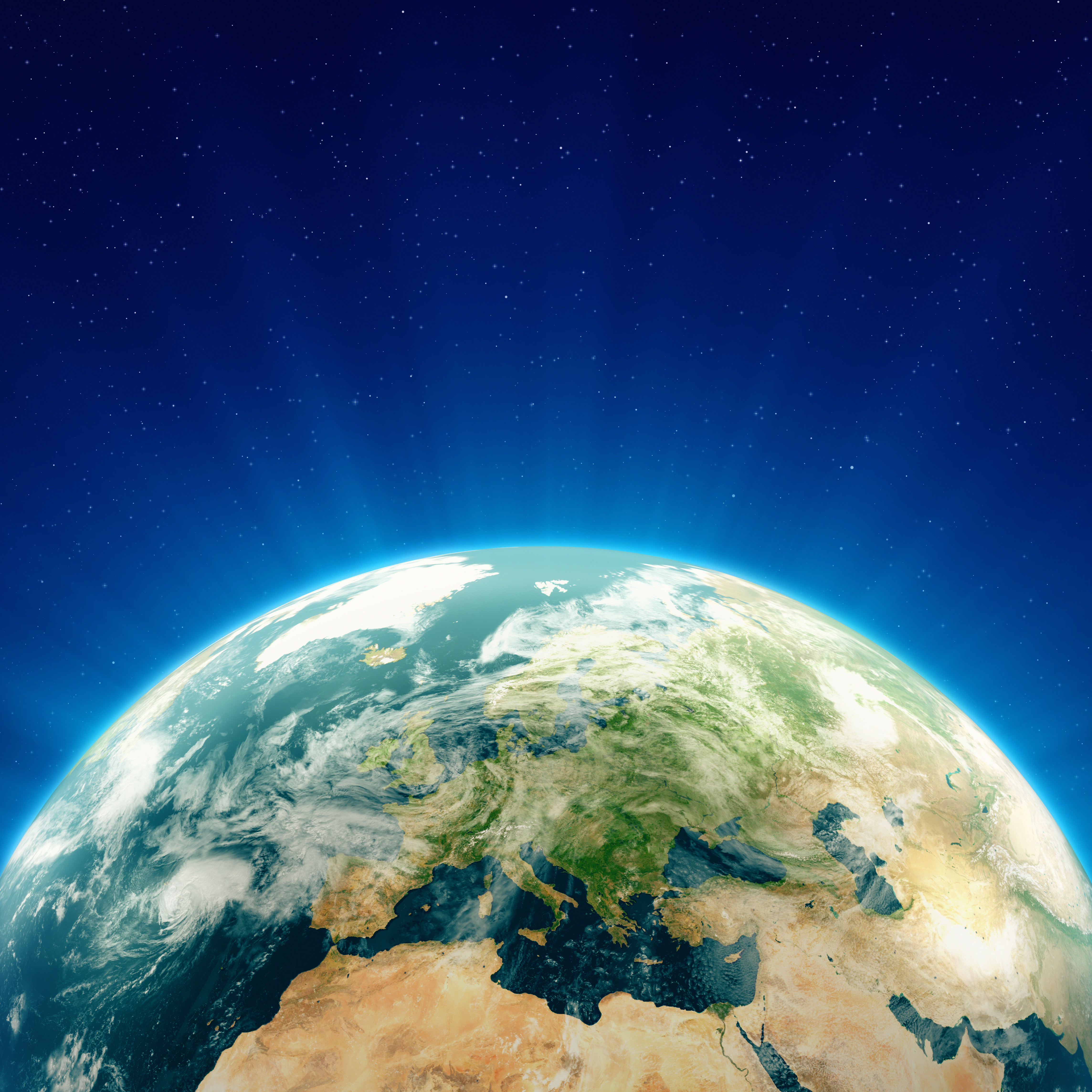 Suunnittele klubisi menestys
(Maailmanlaajuinen jäsenyysaloite)
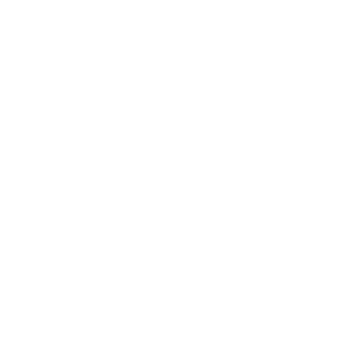 Yhteen tuleminen on alku. Yhdessä pysyminen on edistystä. Yhdessä toimiminen on menestys.

- Henry Ford
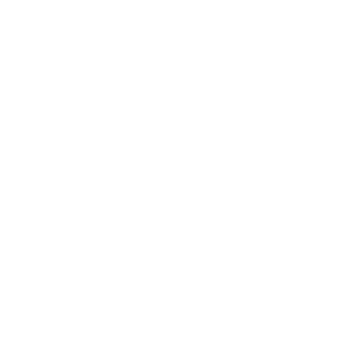 2
Maailmanlaajuinen jäsenyysaloite klubeille
Rakentakaa tiimi klubijohtajista
1
2
Rakentakaa visio, arvioikaa tarpeet ja asettakaa tavoitteet
3
Rakentakaa suunnitelma tavoitteiden saavuttamiseksi
4
Rakentakaa menestys
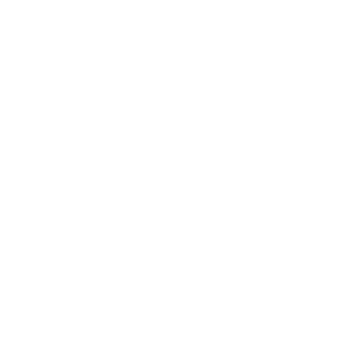 3
Rakentakaa tiimi klubijohtajista
Nykyiset johtajat: Päättäkää, kuka johtaa strategian kehittämistä. 

Tulevaisuuden johtajat: Harkitkaa lioneita, jotka voisivat toimia tulevaisuuden johtajina.  He ovat lioneita, jotka ovat toimineet johtotehtävissä ja joilla on kokemusta, he voivat tarjota tukea ja he ovat kiinnostuneita klubin tulevaisuudesta. 

Jäsenkysely: Täydellisemmän kuvan muodostaminen klubinne tarpeista. Etsikää monentyyppisiä jäseniä, jotka edustavat klubia hyvin, tai pienempien klubien kohdalla ottakaa mahdollisimman monta jäsentä mukaan (vanhempia, uudempia, nuoria lioneita, eri ammattikunnista), jotta ymmärrätte heidän tarpeensa ja osaatte käyttää heidän kykyjään.
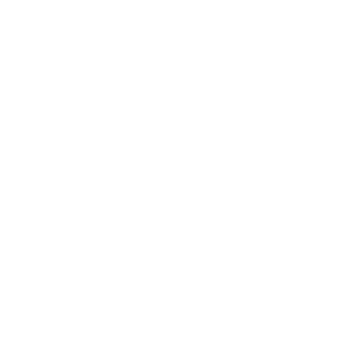 4
Rakentakaa visio, arvioikaa tarpeet ja asettakaa tavoitteet
3
2
4
1
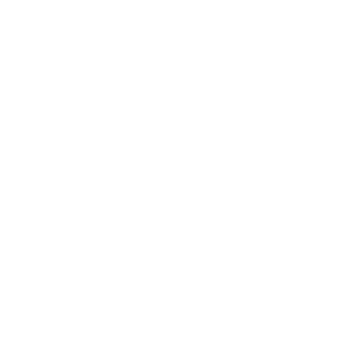 5
SWOT-analyysi
Hyödynnetään vahvuuksiamme
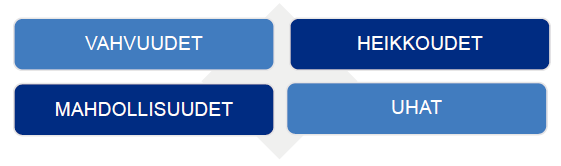 Hallitaan heikkouksiamme
Hyödynnetään tilaisuuksia
Minimoidaan uhkiemme vaikutus
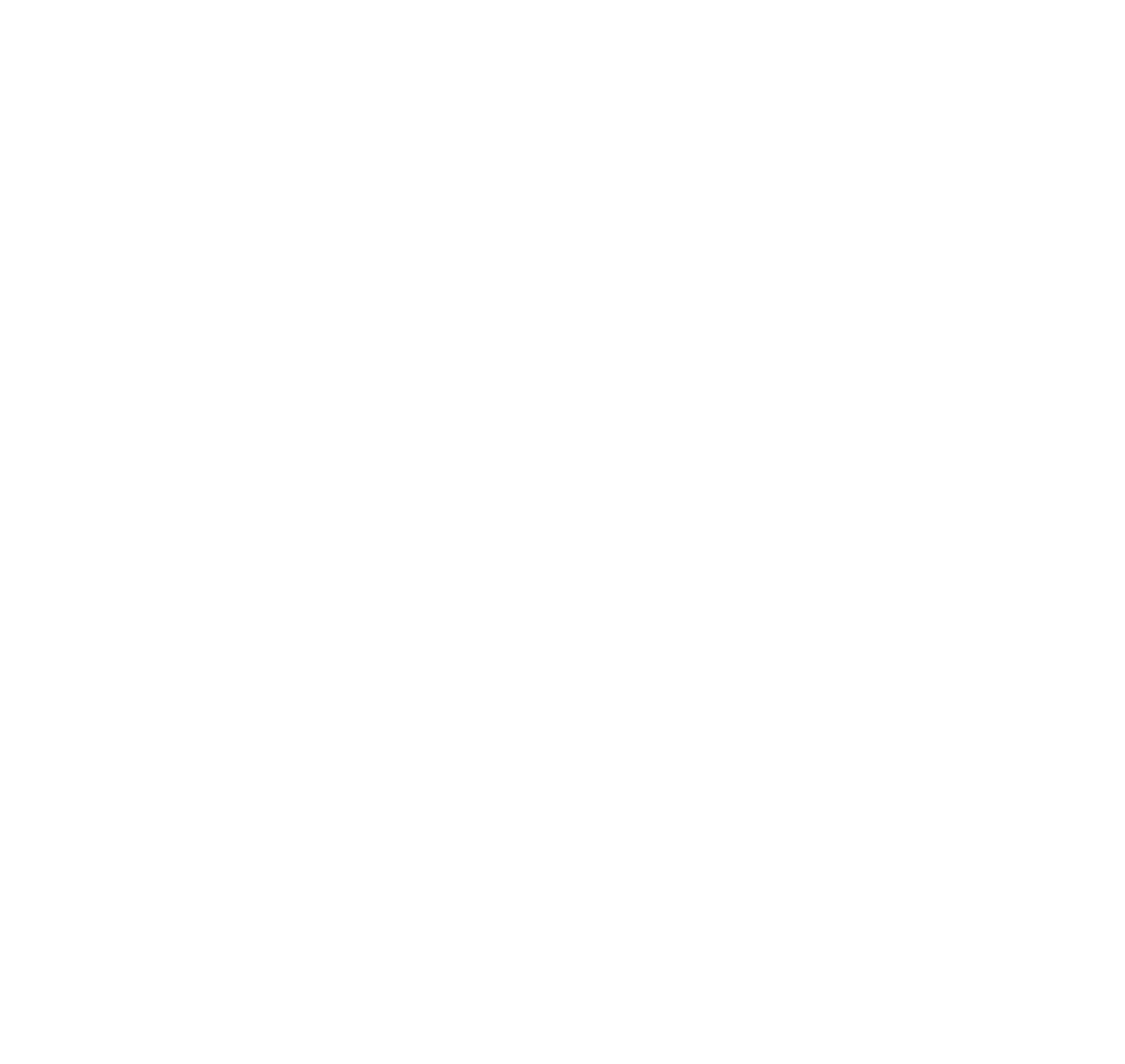 6
[Speaker Notes: Käyttäkää SWOT-analyysia tarpeiden tunnistamiseen ja tavoitteiden strategisoimiseen.]
Johdanto SWOT-analyysiin
Tämä lyhyt kurssi auttaa sinua ymmärtämään, mitä SWOT-analyysi on ja miksi se on hyödyllinen vision, tavoitteen tai toimintasuunnitelman kehittämisessä.
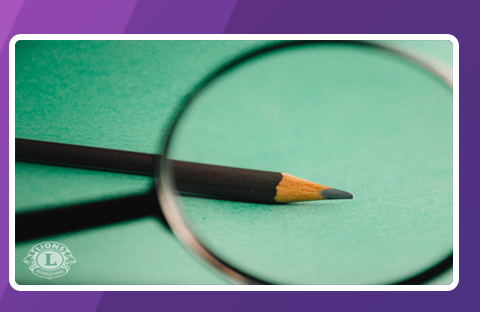 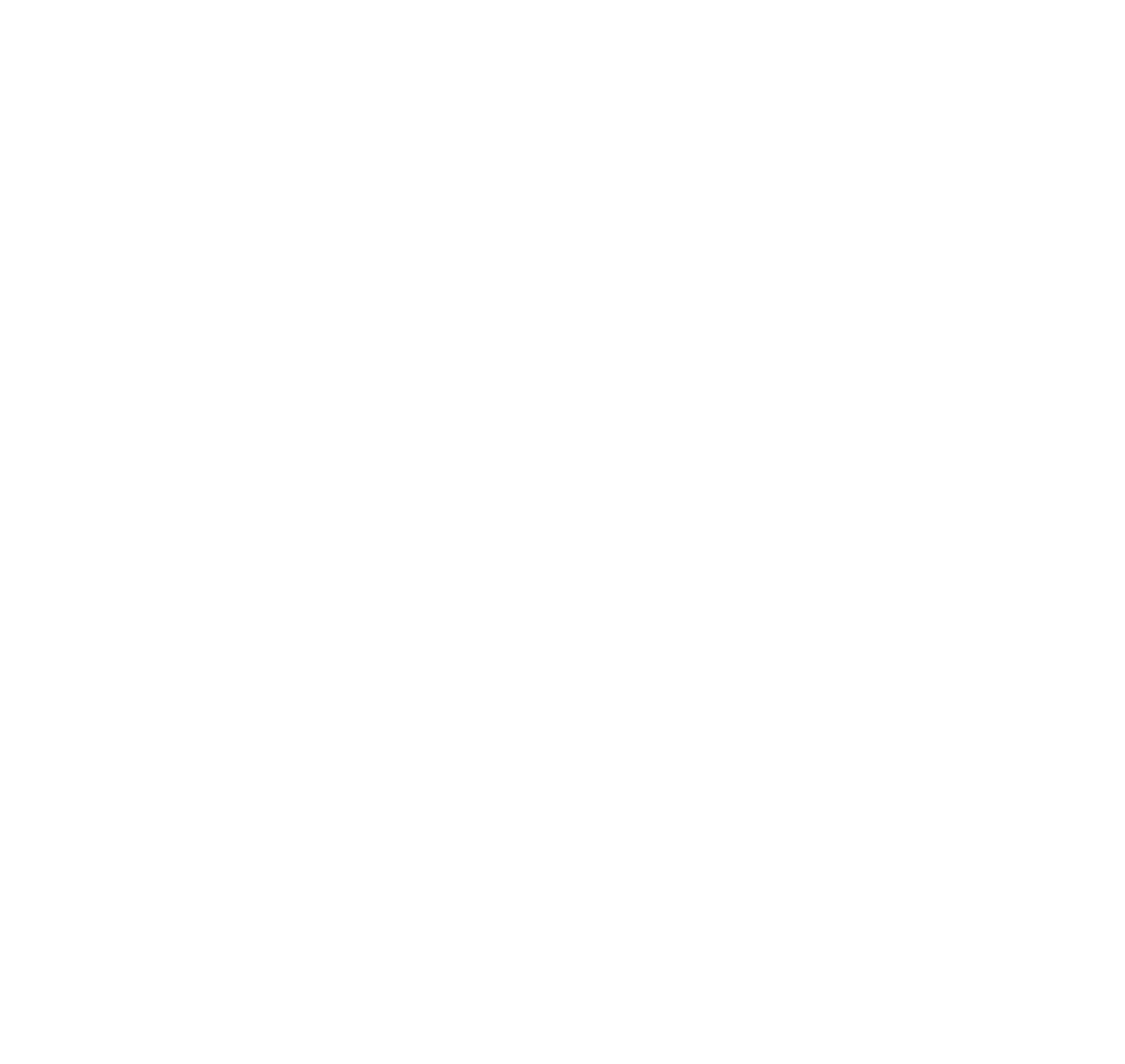 7
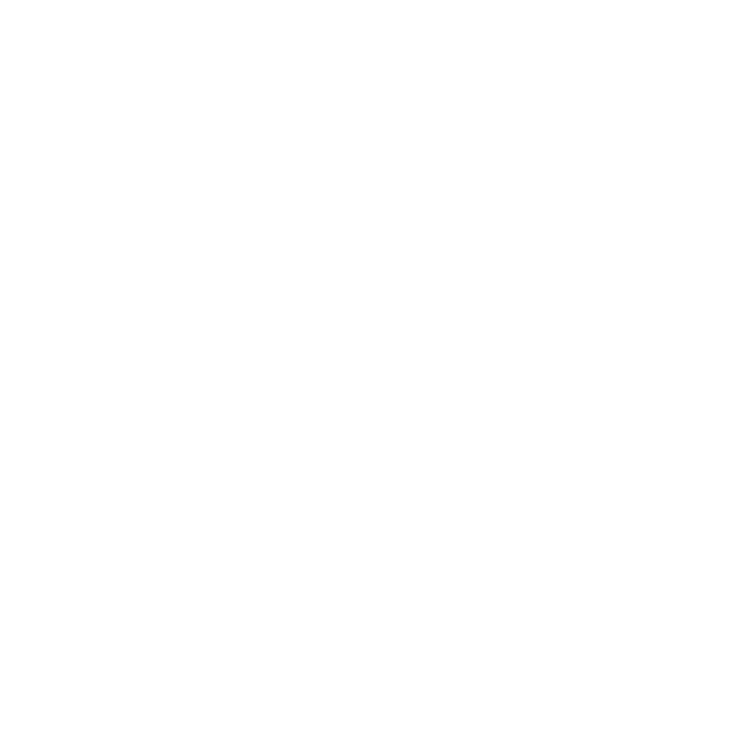 PAINOPISTEALUEET
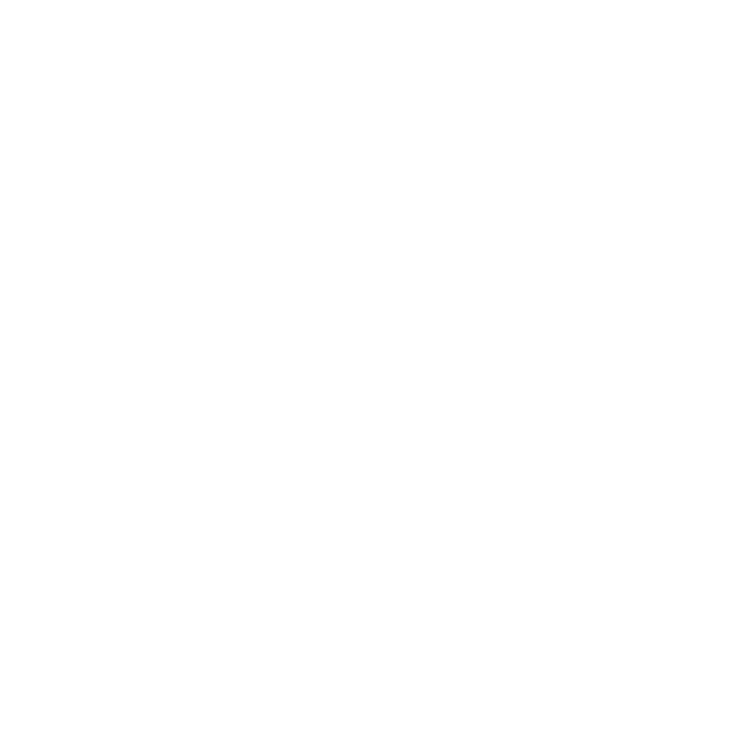 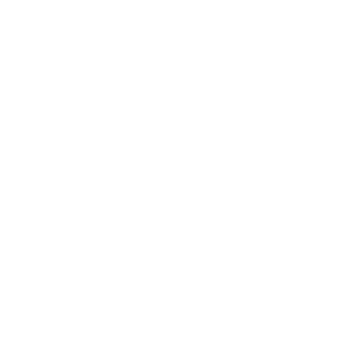 8
Painopistealue 1
Innostaa klubia uusilla jäsenillä
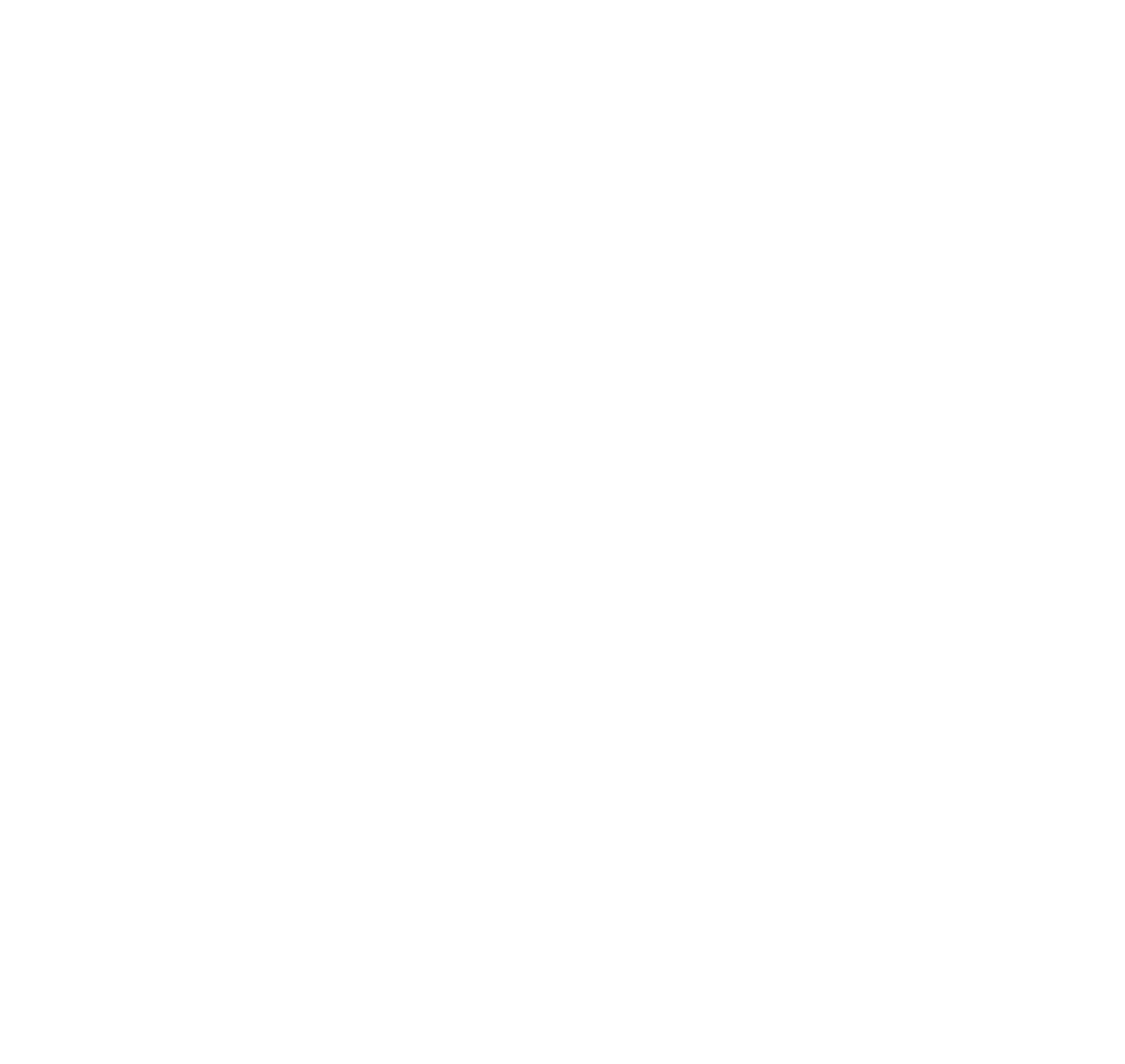 Kysymyksiä keskustelun aiheiksi

Mitä tilaisuuksia näette klubinne jäsenmäärän kasvattamiseksi? 

Mitä meidän on tehtävä jäsenten rekrytoimiseksi paremmin?

Miksi jäsenet eivät liity klubiimme? 

Miksi ihmiset liittyvät klubiimme?
9
Painopistealue 2
Innostaa klubeja hakemalla uusia tilaisuuksia palvella
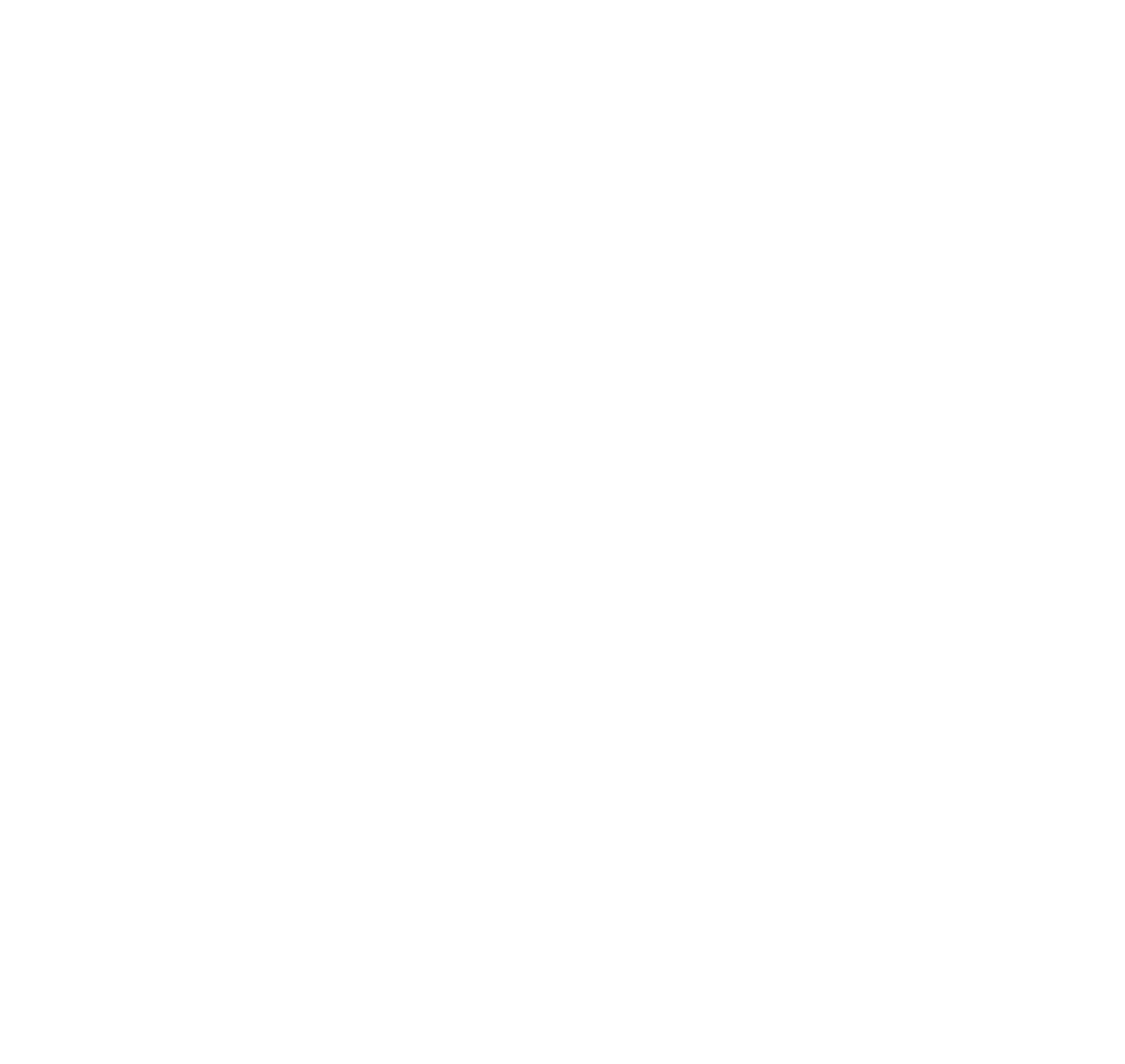 Kysymyksiä keskustelun aiheiksi

Vastaavatko klubin palveluprojektit paikkakunnan nykyisiä tarpeita?


Ottavatko jäsenet innostuneesti ja aktiivisesti osaa palveluprojekteihin? 


Onko klubin johto valmis kuuntelemaan jäsenten uusia palveluideoita? 


Houkuttelevatko palveluhankkeemme uusia jäseniä?
10
Painopistealue 3
Loistakaa johtajakoulutuksessa ja klubin asioiden hoitamisessa
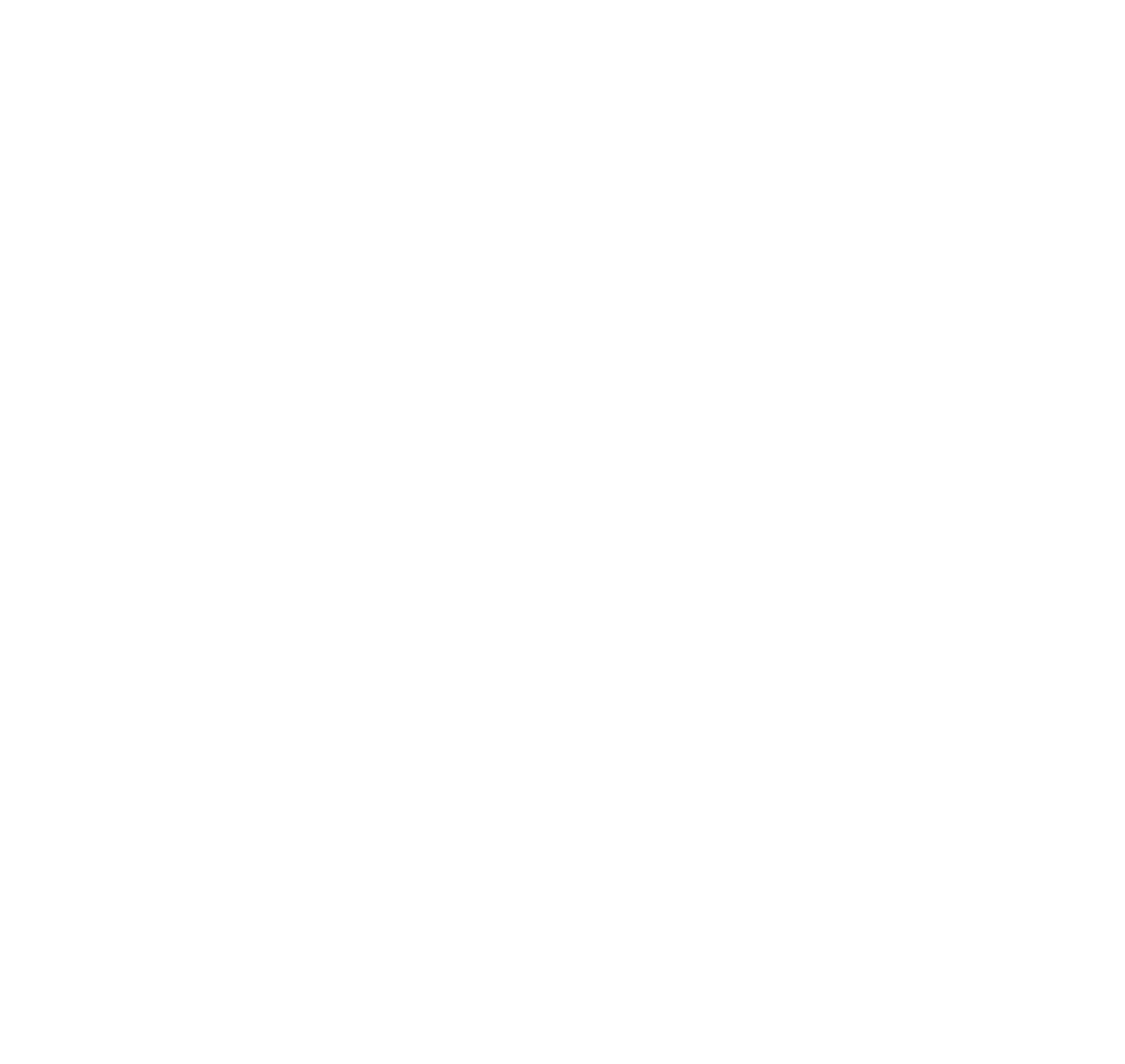 Kysymyksiä keskustelun aiheiksi

Osallistuuko klubin johto heidän omia virkojaan koskevaan koulutukseen? 

Rohkaistaanko jäseniä johtorooleihin? 

Osallistuvatko jäsenet säännöllisesti klubin tilaisuuksiin? 

Pitääkö teidän miettiä klubikokousten muoto uusiksi?
11
Painopistealue 4
Kertokaa klubinne saavutuksista paikkakunnallanne
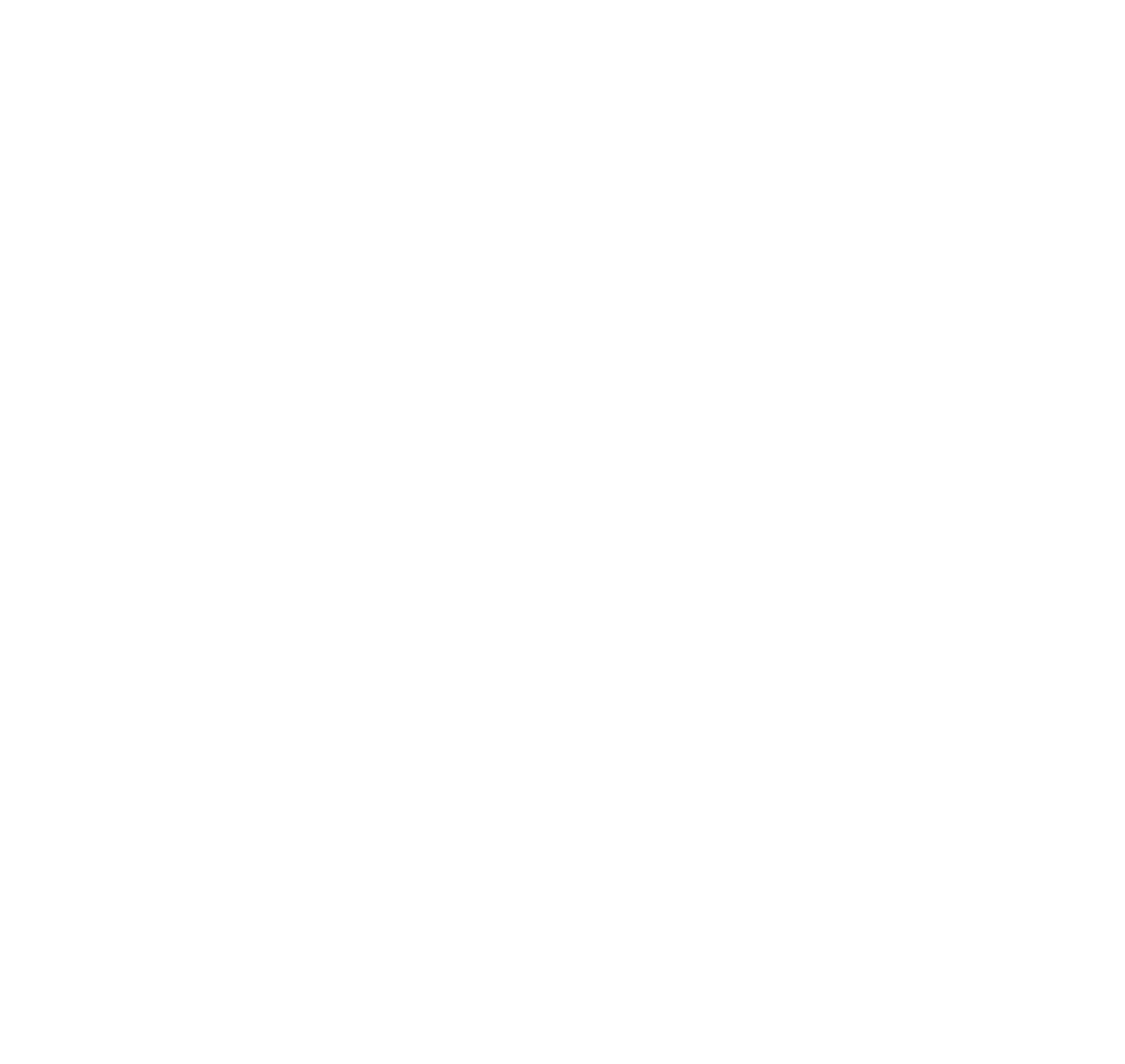 Kysymyksiä keskustelun aiheiksi

Onko klubinne aktiivinen sosiaalisessa mediassa (Facebook, Instagram, Twitter)?

Onko klubillanne käytössä e-Clubhouse tai verkkosivut? 

Miten pidätte paikkakuntalaiset tietoisina klubinne tapahtumista? 

Ovatko viestimme ystävällisiä, mikä kannustaa ihmisiä liittymään?
12
Rakentakaa visio, arvioikaa tarpeet ja asettakaa tavoitteet
Arvioikaa tarpeet ja asettakaa tavoitteet

Kartoittakaa tarpeet ja laatikaa strategiset tavoitteet niihin vastaamiseksi käyttämällä SWOT-analyysia.
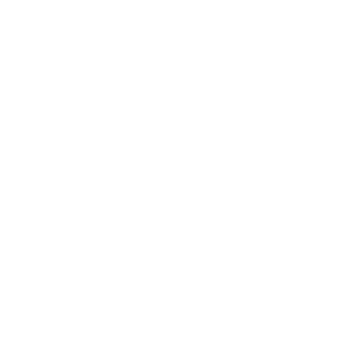 13
aa
Hyödyn-netään vahvuuk-siamme
Mitä on jo olemassa, tai mitä tällä hetkellä toteutetaan hyvin vasemmalla mainituissa kategorioissa?
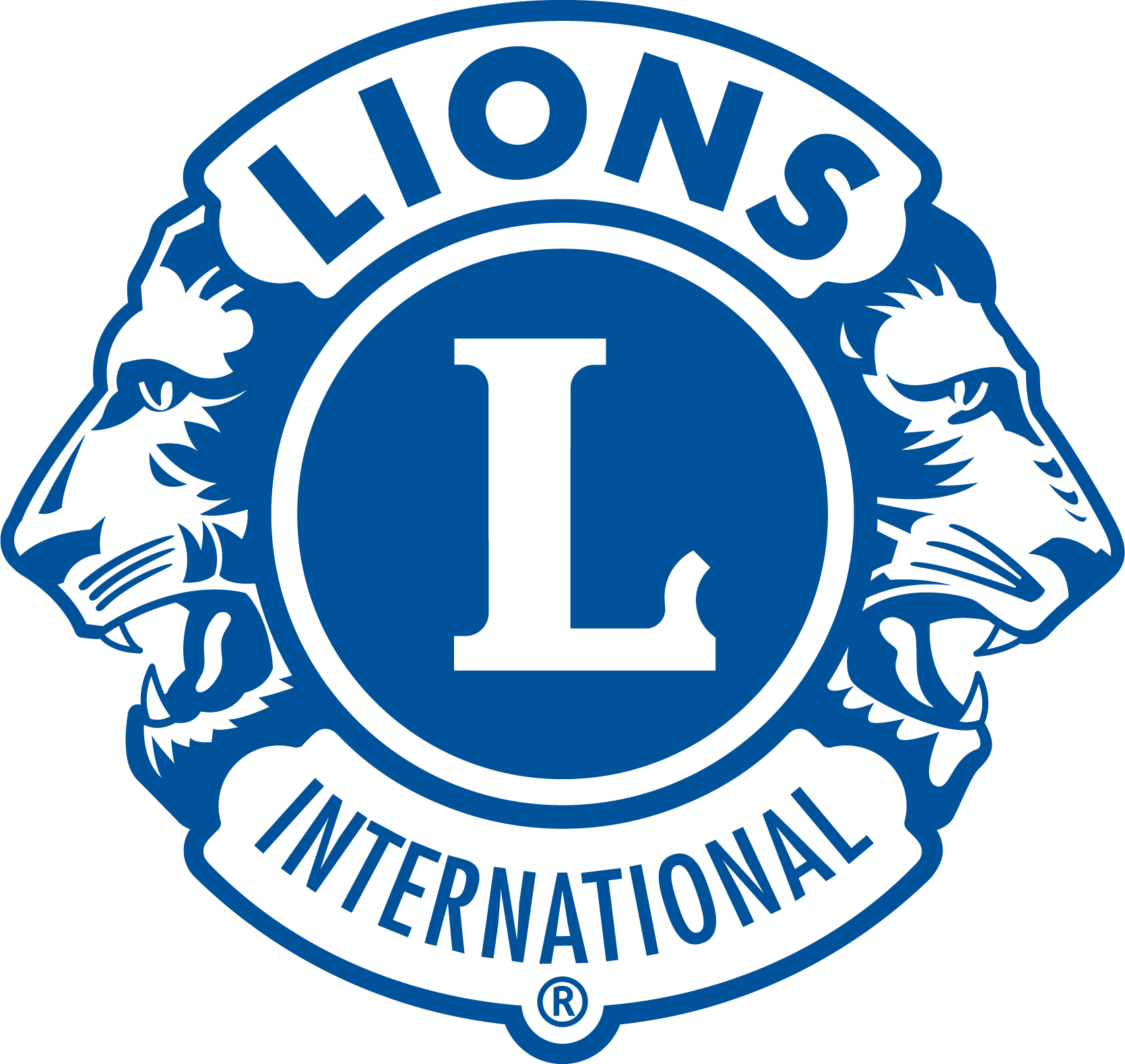 14
aa
Hallitaan heikkouk-siamme
Mitä olemassa olevaa tai nykyistä toimintaa voitaisiin parantaa?
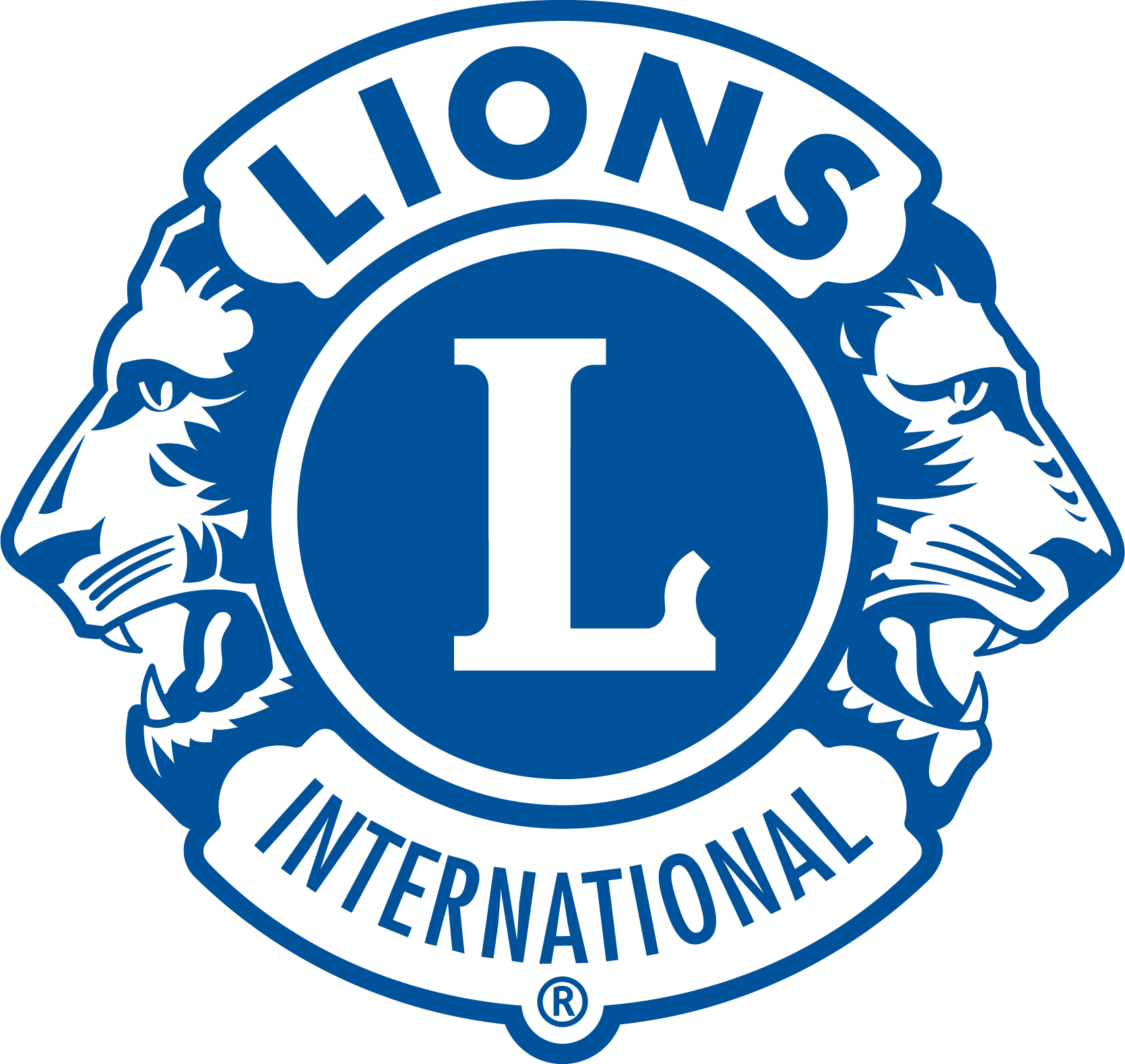 15
aa
Hyödynnetään tilaisuuksia
Missä klubillanne on mahdollisuuksia rekrytoida jäseniä ja laajentaa palveluvaikutustanne ottamalla mukaan vapaaehtoisia?
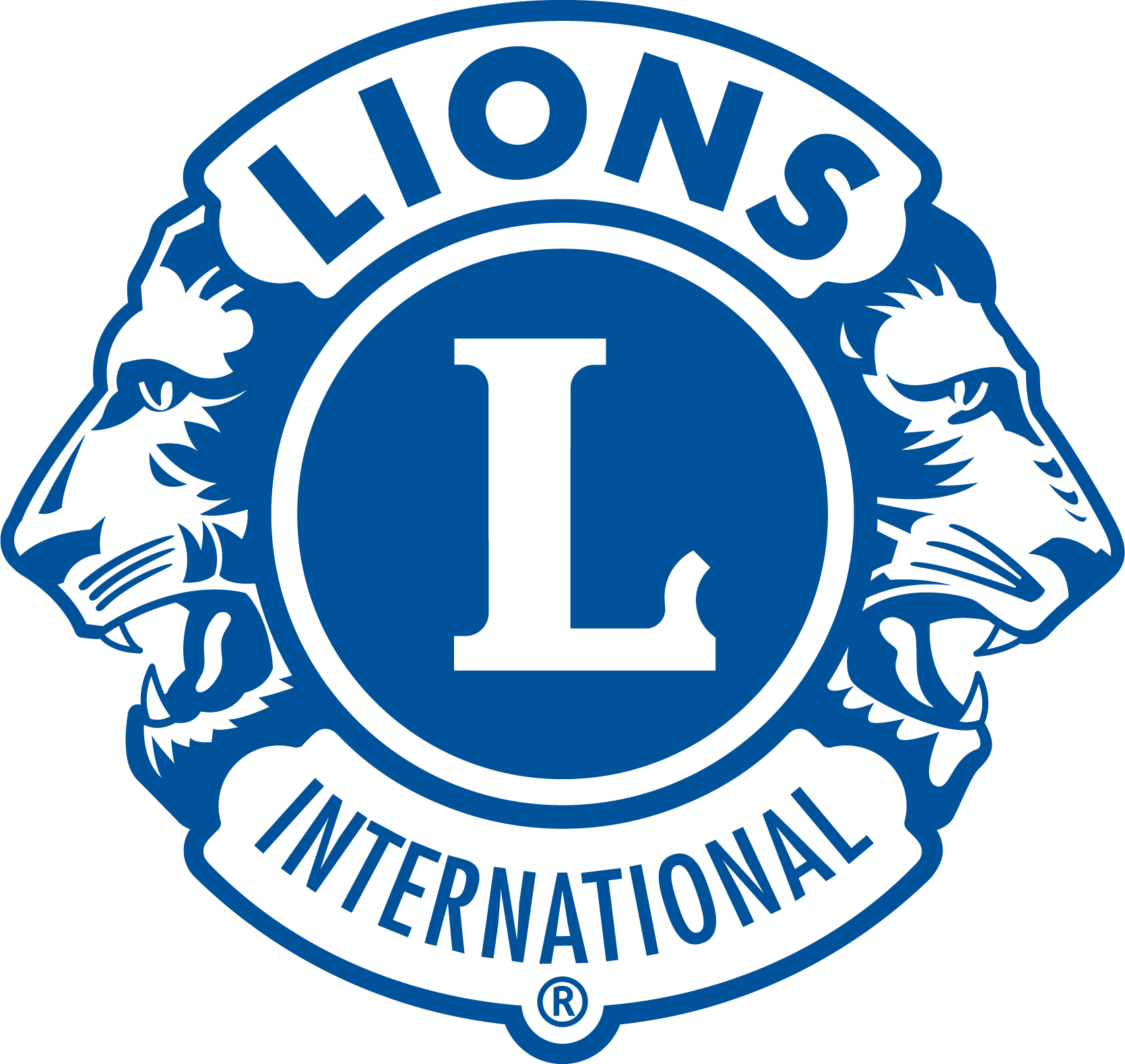 16
aa
Minimoi-daan uhkien vaikutus
Mitä lionsklubinne ulkopuolella tapahtuu, mikä voi vaikuttaa menestykseenne?
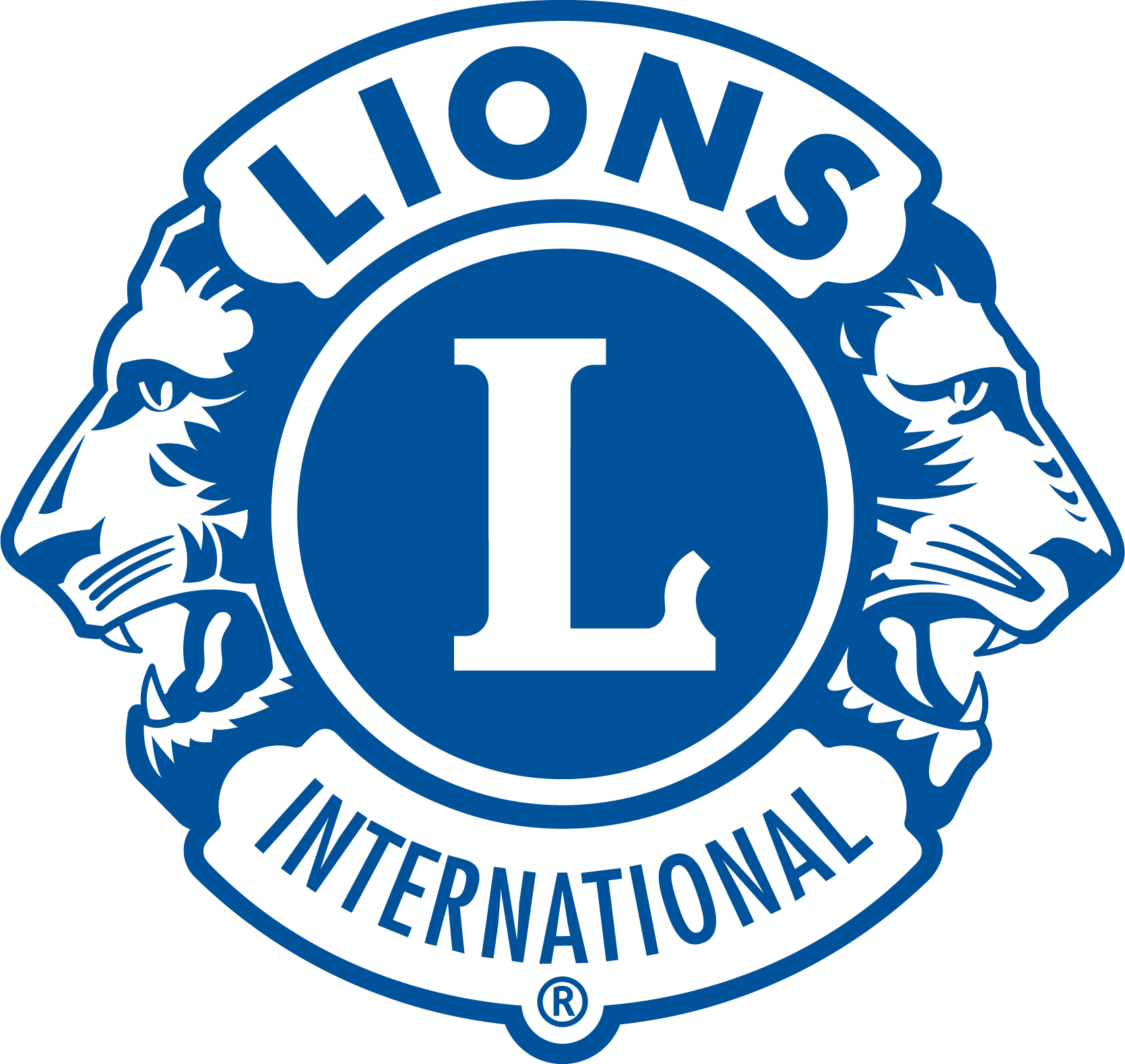 17
Resurssit
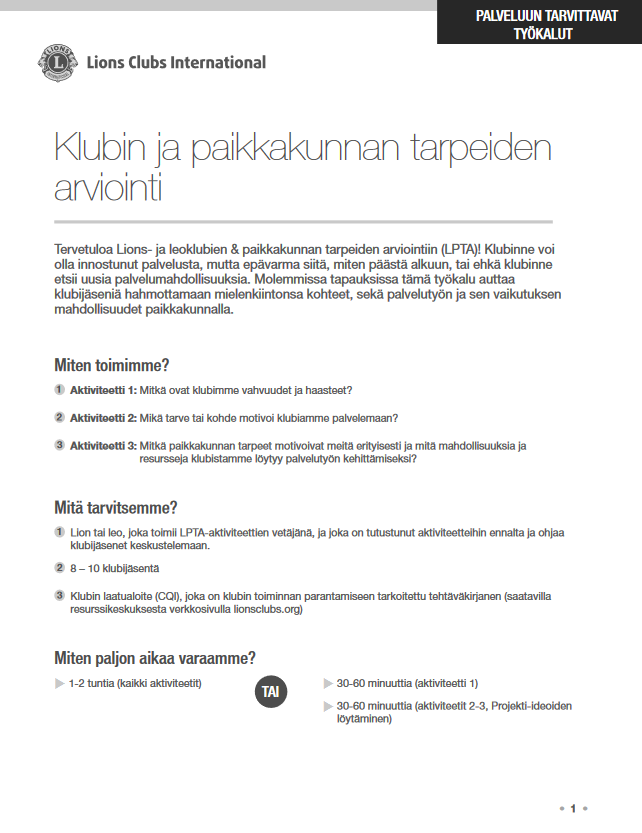 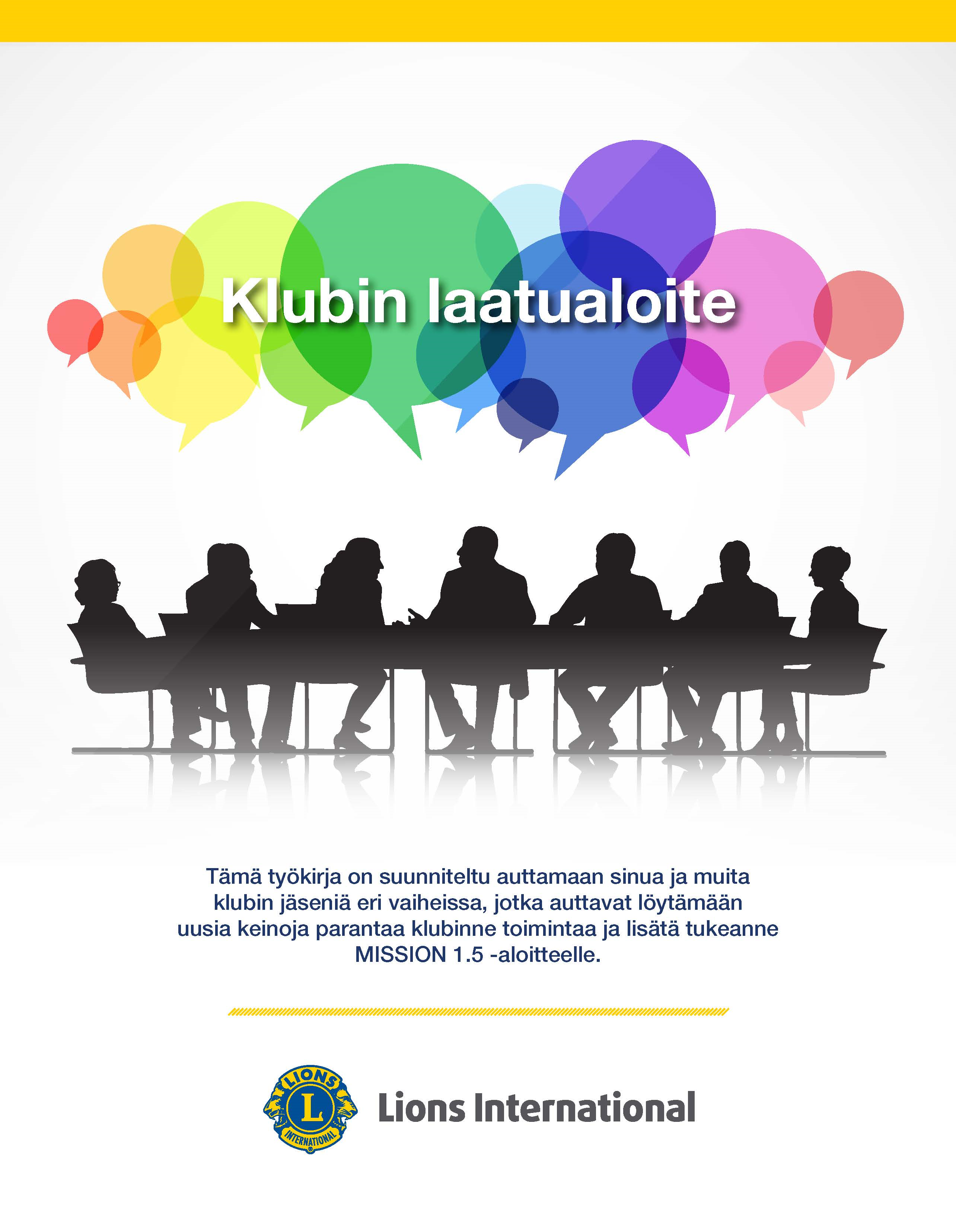 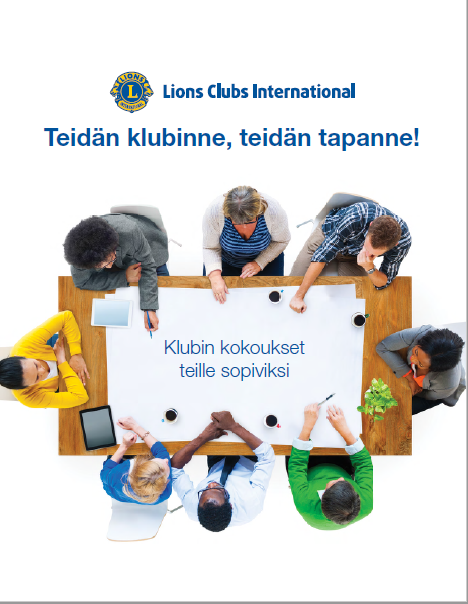 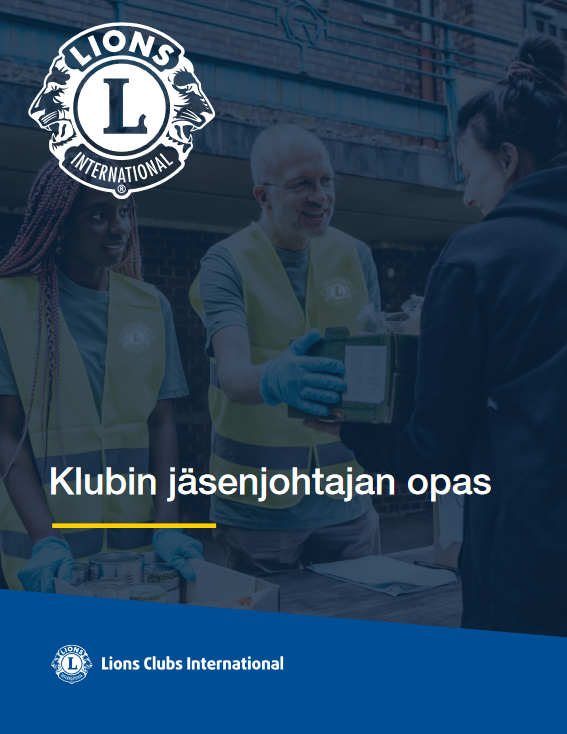 18
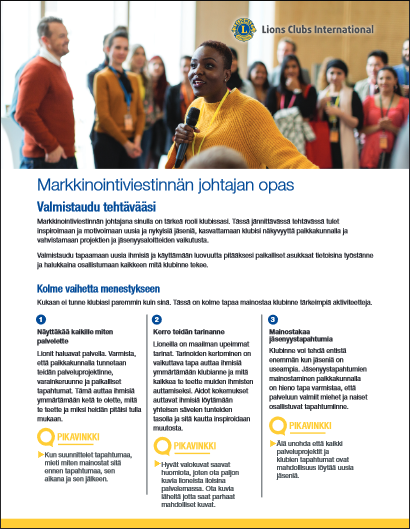 Resurssit
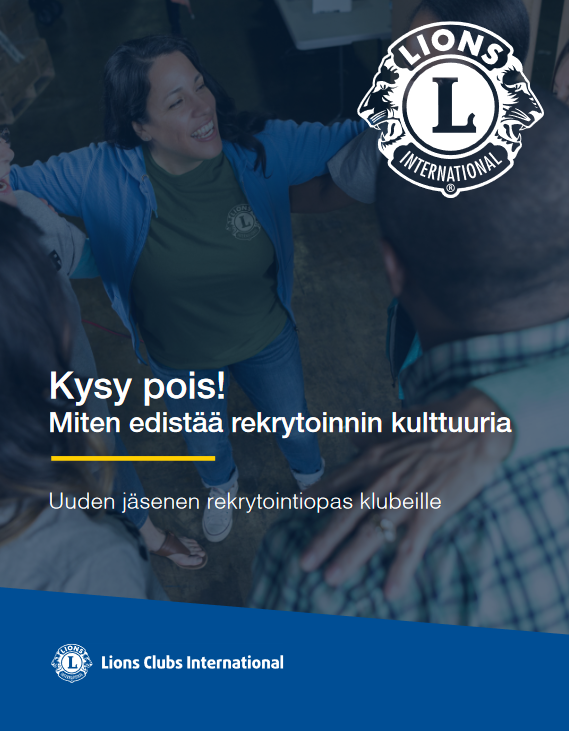 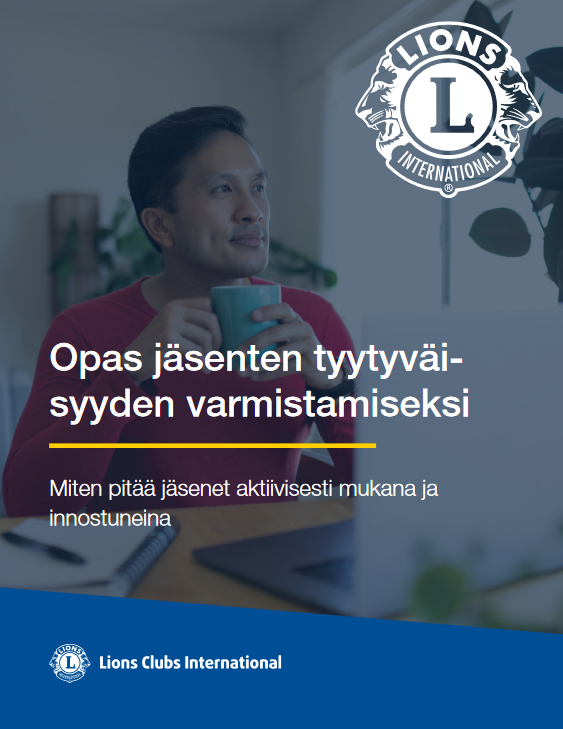 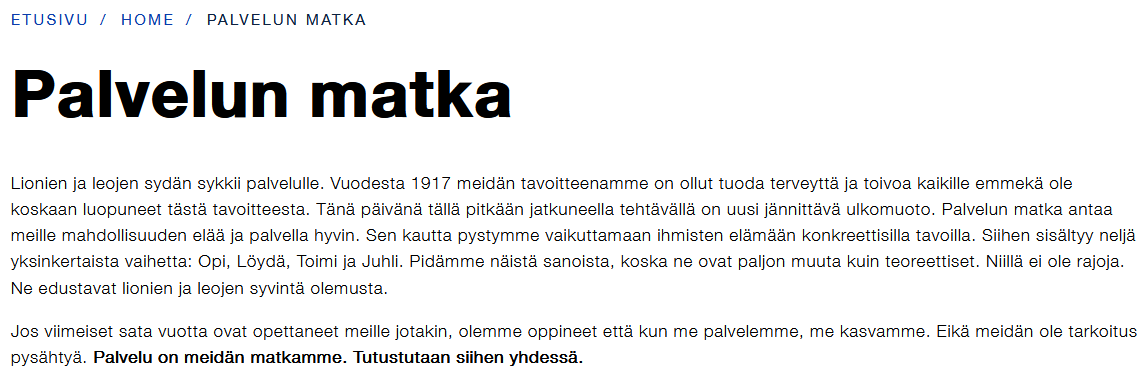 19
Resurssit
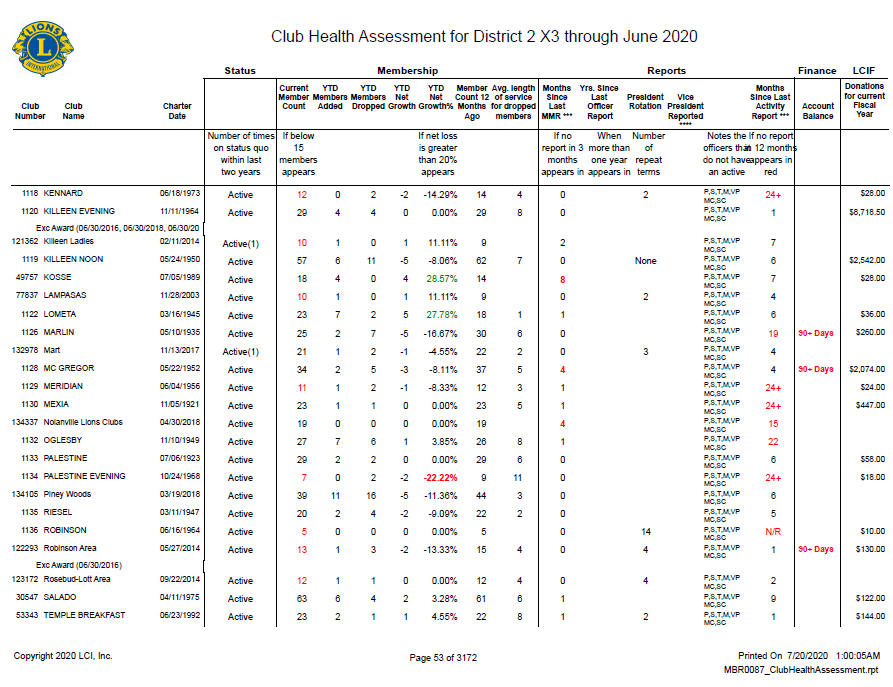 Nettojäsenyys
Palvelun raportointi
LCIF-lahjoitukset
Virkojen kierrätys
Klubin status
Raportointihistoria
20
Resurssit
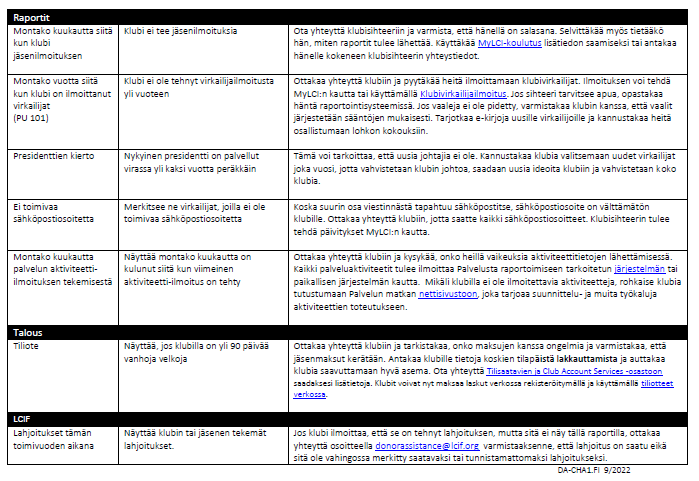 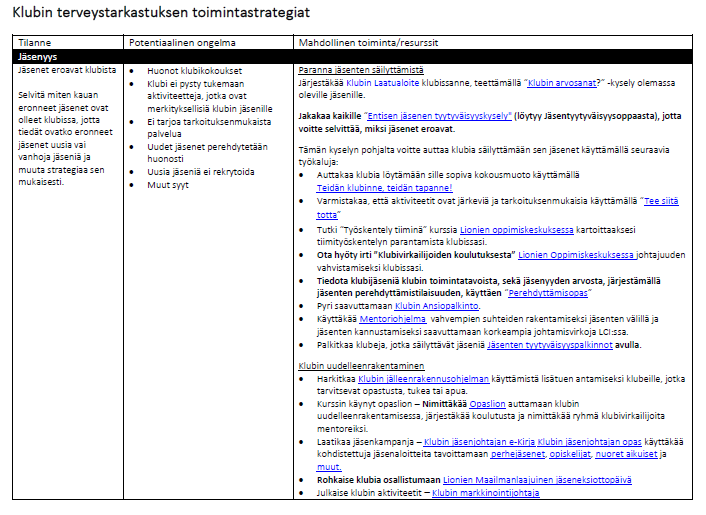 21
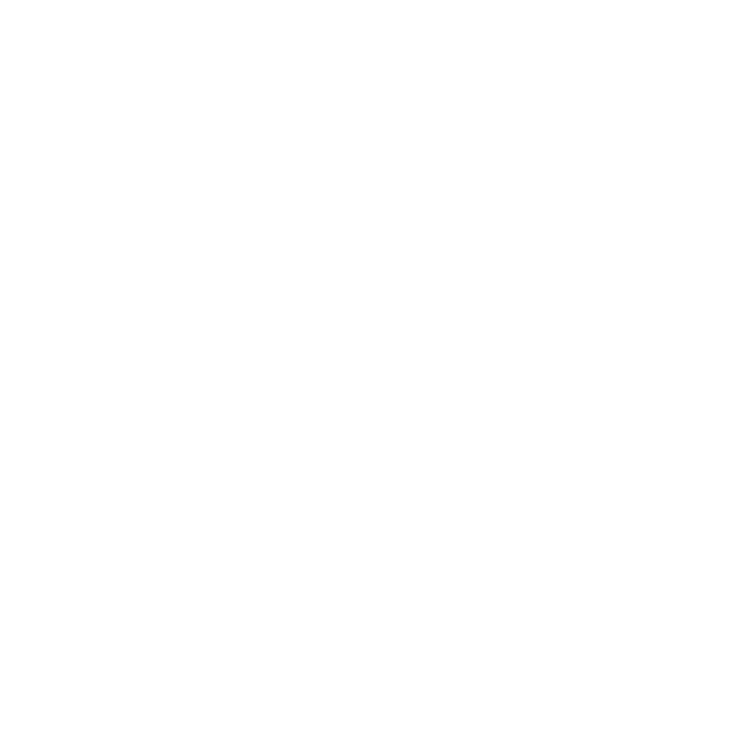 ASETTAKAA TAVOITTEET
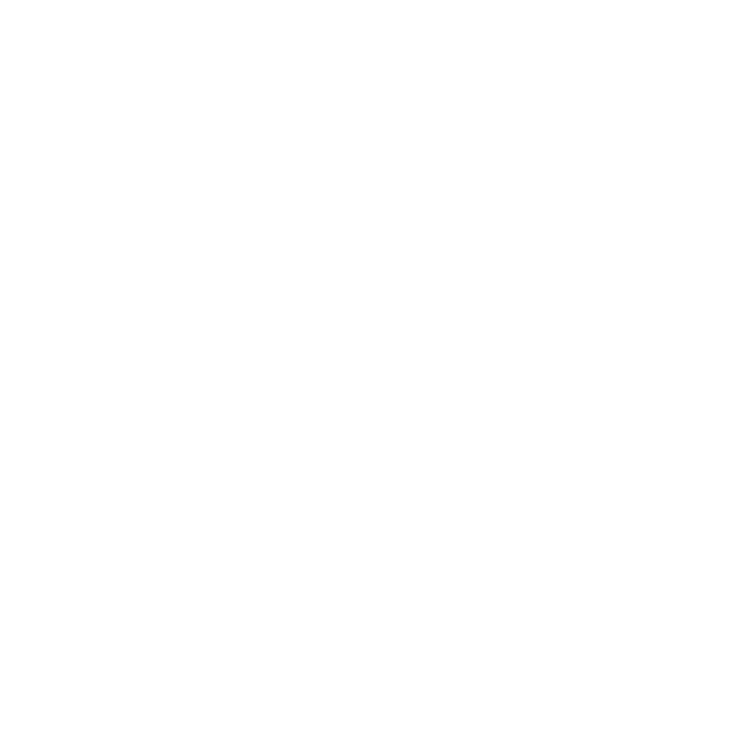 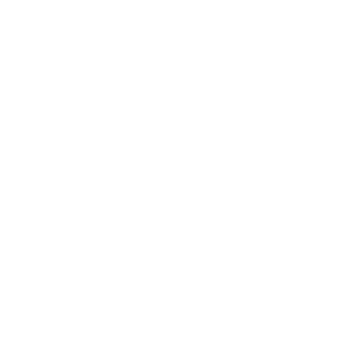 22
Tavoitteiden asettaminen -kurssi
Monet ihmiset eivät saavuta tavoitteitaan, koska he eivät määritä tehokkaita tavoitteita.  Tällä kurssilla opit tekemään juuri niin.  Suoritat tavoitteiden määrittelyn, toimintasuunnitelman kirjoittamisen ja sen jälkeen tavoitteiden hallinnan, jotta saat parhaat tulokset.  Kurssin loppuun mennessä olet matkalla kohti tavoitteiden saavuttamista.
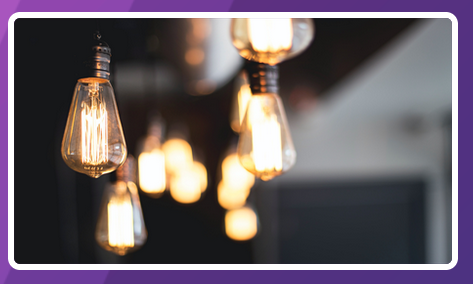 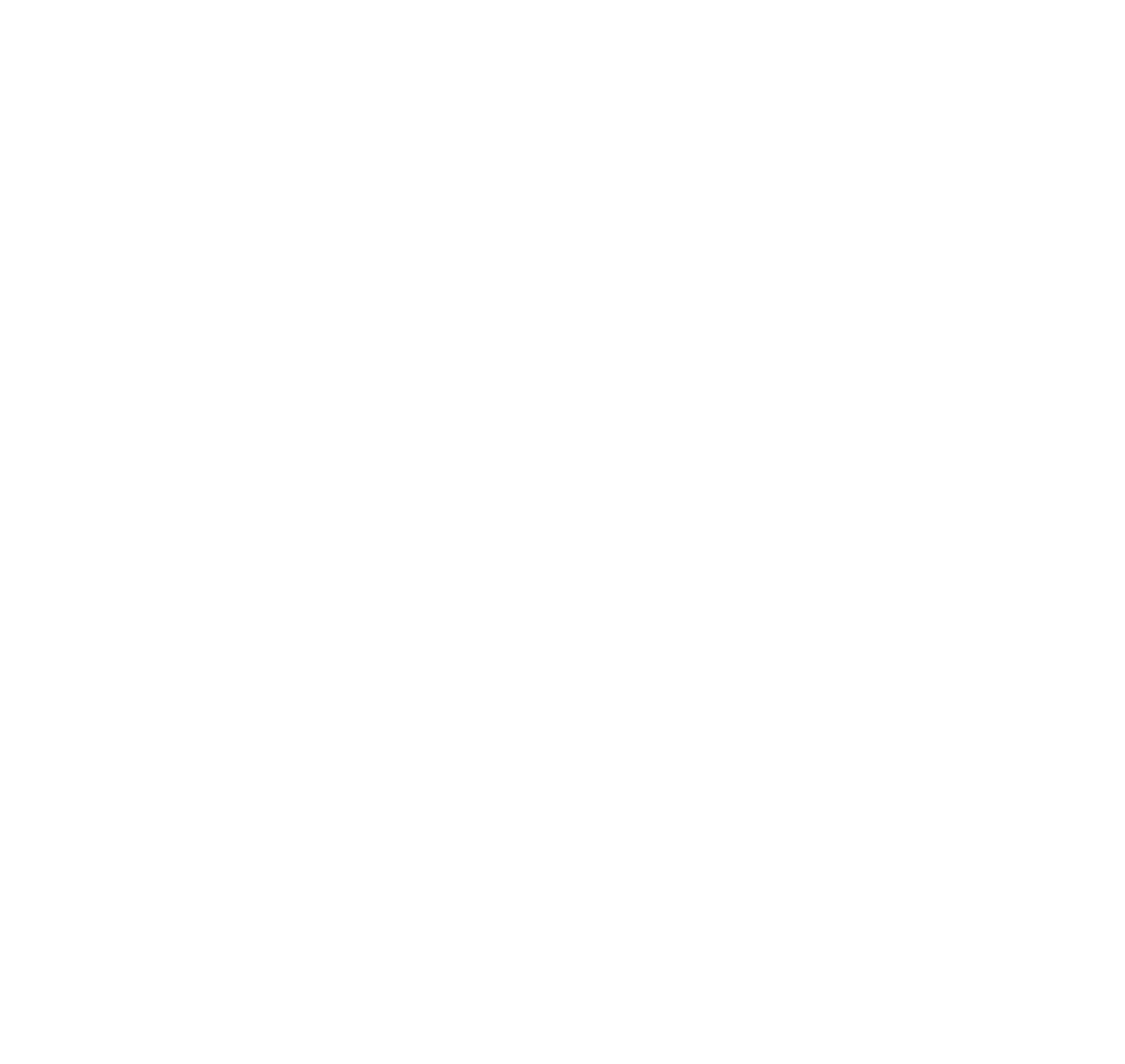 23
T
R
A
S
M
R
T
M
T
A
oteutettavissa
ealistinen
arkka
itattavissa
ikaan sidottu
Edistyksen on oltava mitattavissa.
Jokaisen tavoitteen tulee olla saavutet-tavissa.
Varmistakaa, että tavoite on selkeä.
Aikarajat, johon edistyminen sidotaan
Haastava, muttei epä-realistinen.
aa
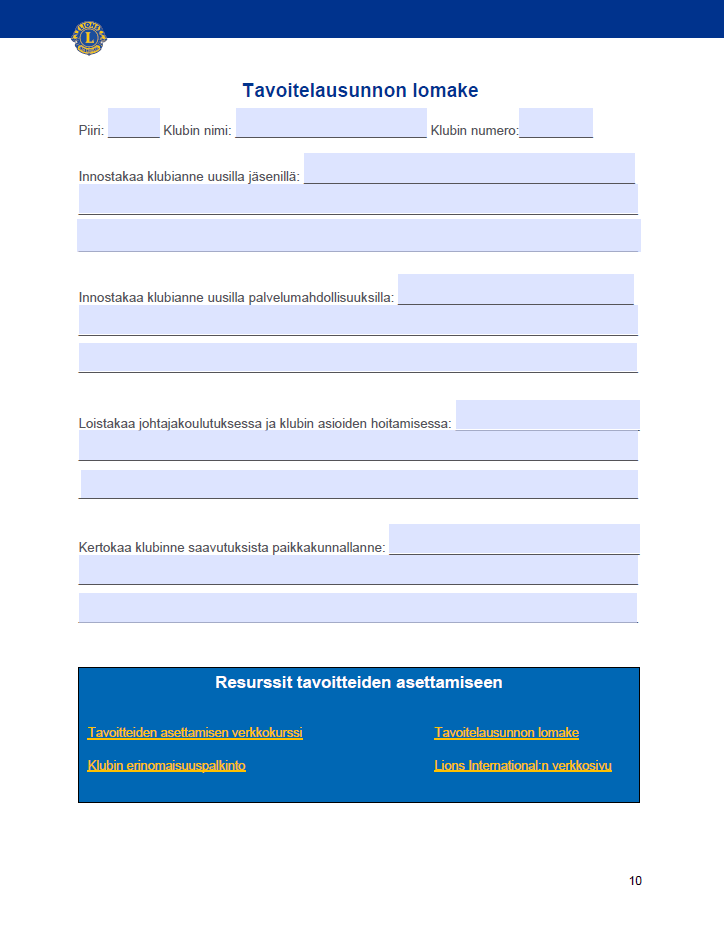 Tavoite- 
lausunnon lomake
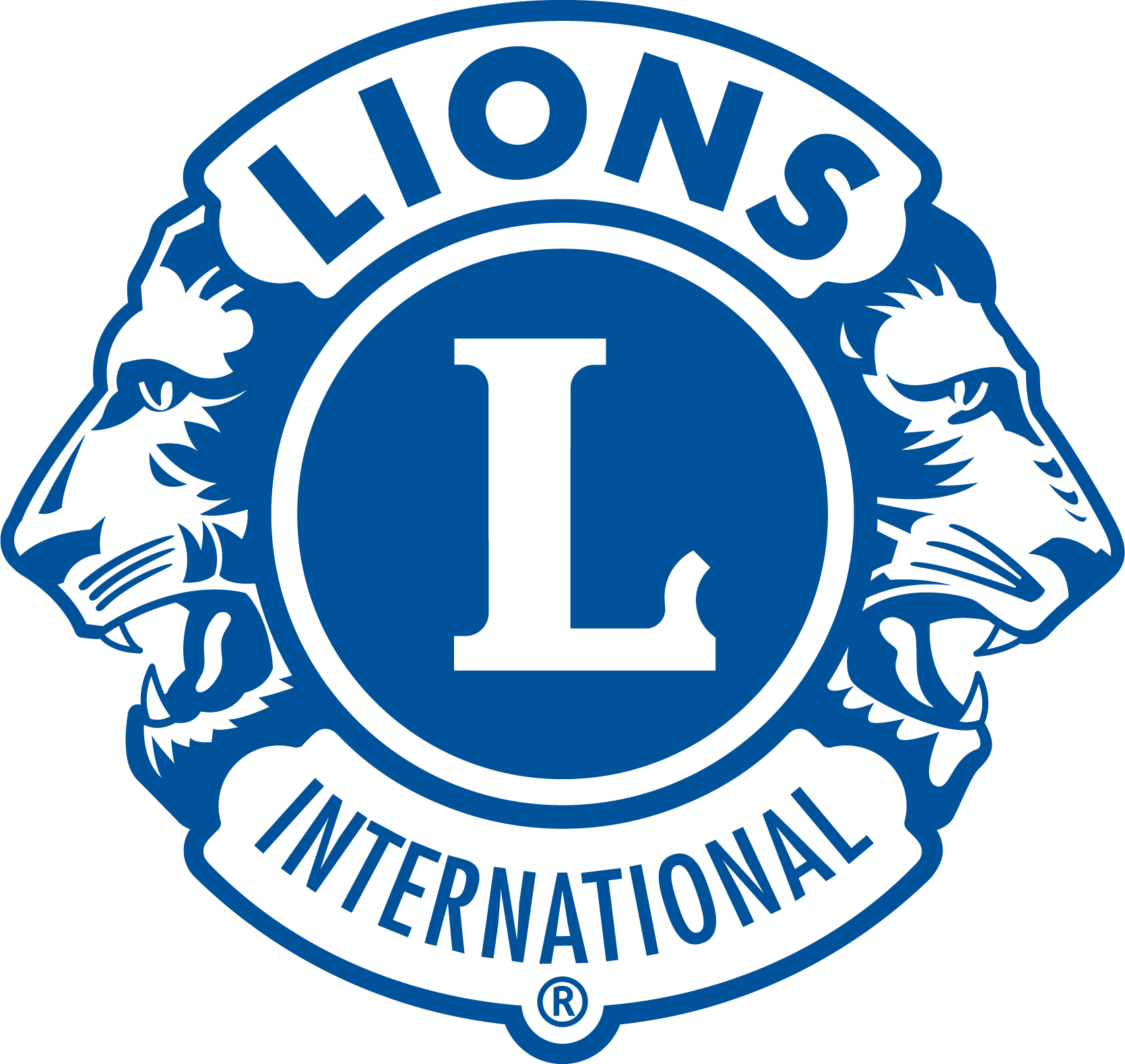 25
Tavoitteiden asettamisen resurssit
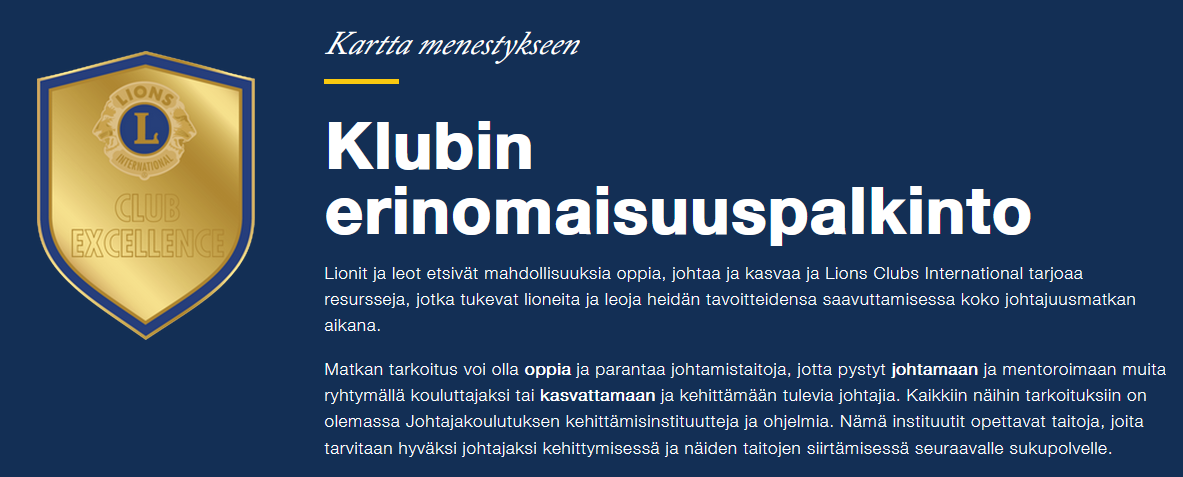 Tavoitteiden asettaminen -kurssi Lionien oppimiskeskuksessa
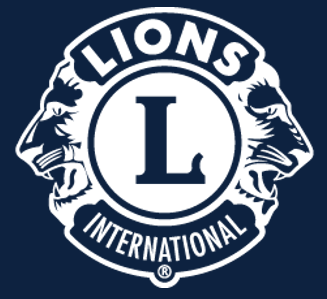 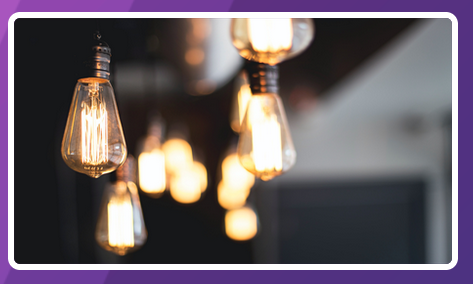 Lions Internationalin verkkosivut
26
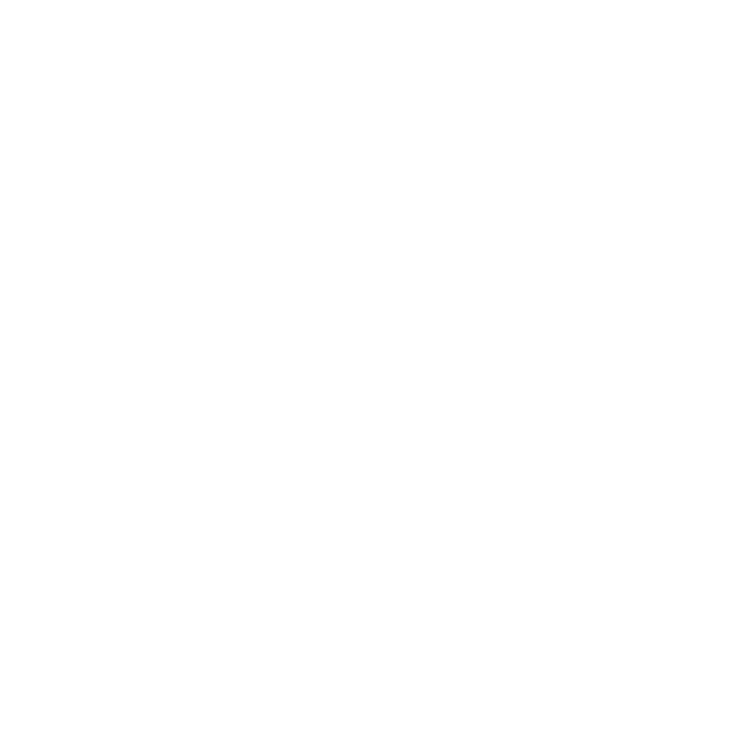 RAKENNA SUUNNITELMA TAVOITTEIDEN SAAVUTTAMISEKSI
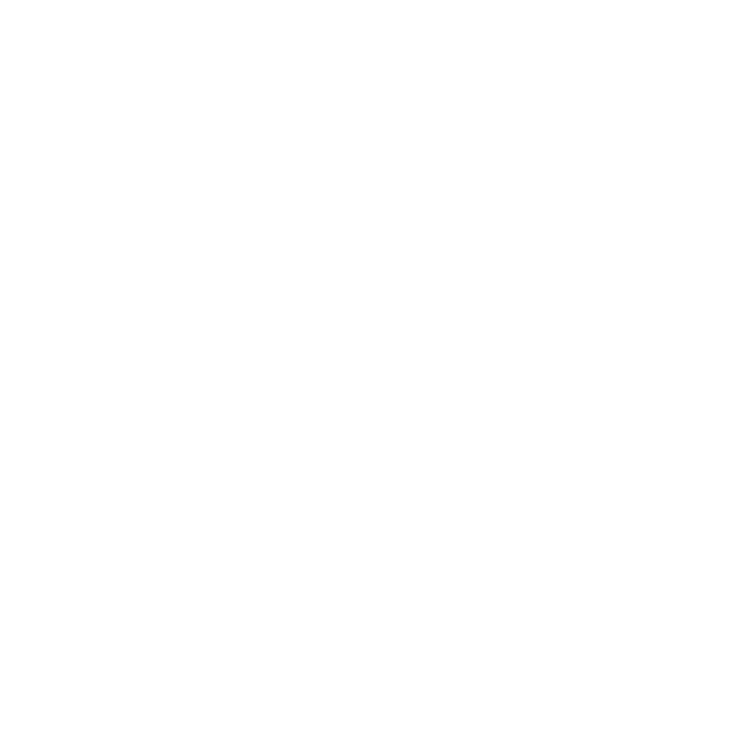 27
Rakenna suunnitelma tavoitteiden saavuttamiseksi
Jokaisella alueella

Mitä? (Tavoitelausunto)

Miten? (toimintavaiheet)

Milloin? (Määräaika valmistumiselle)

Kuka? (Henkilö(t) vastuussa tehtävästä)

Miten tiedätte? (Mistä päättelette, että vaihe on toteutunut)
LAATIKAA TOIMINTASUUNNITELMA vaiheista, joiden kautta uskotte saavuttavanne asettamanne tavoitteet. 

Tämän avulla määritellään, miten tavoite yritetään saavuttaa (toimintavaihe), milloin mikäkin vaihe suoritetaan, kuka on vastuussa vaiheen suorittamisesta ja miten voitte päätellä vaiheen tulleen valmiiksi. Toimintasuunnitelman lomake on työkalu, jota voitte käyttää laatiessanne suunnitelman kunkin tavoitteen saavuttamiseksi. Jokaisen tavoitteen suunnitelmista yhdessä muodostuu Visionne.
28
aa
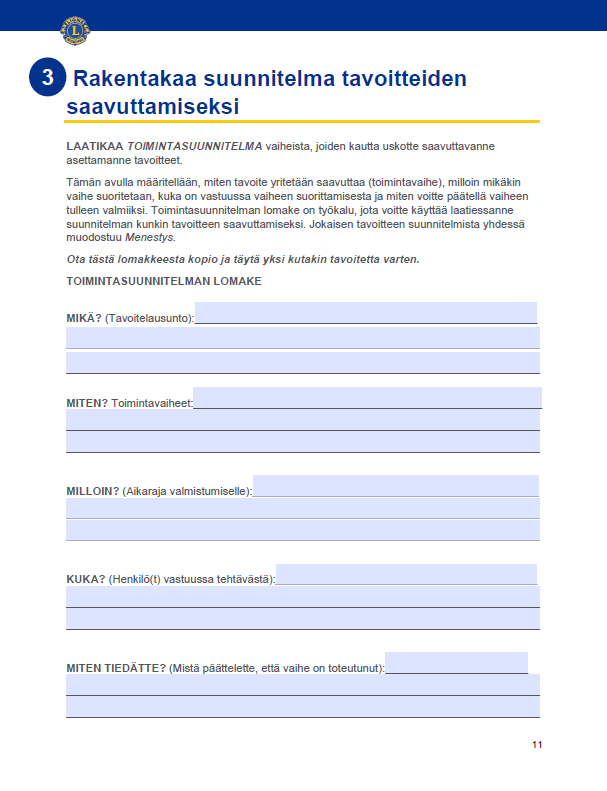 Toiminta-suunnitelman lomake
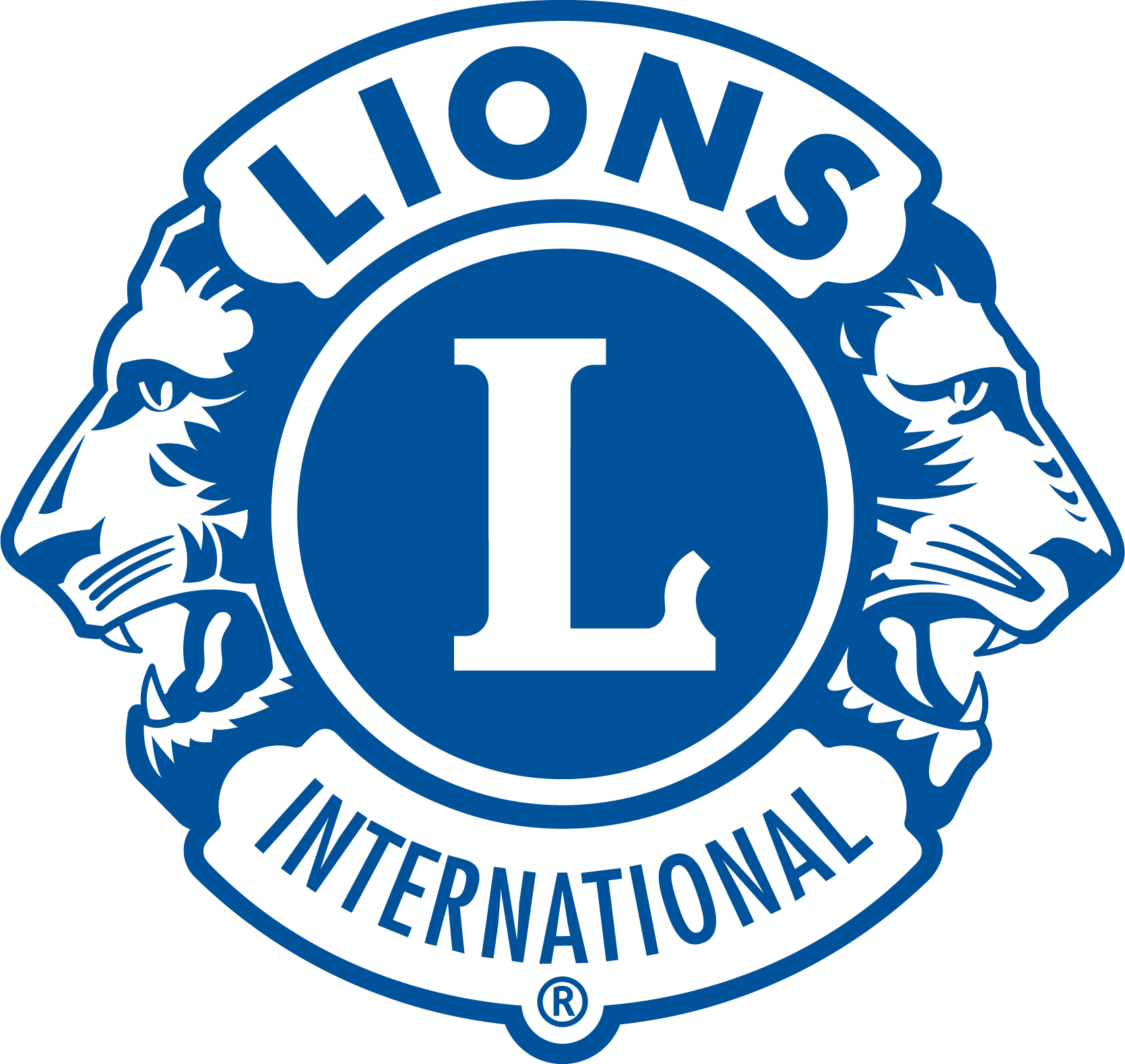 Ota tästä lomakkeesta kopio ja täytä yksi kutakin tavoitetta varten
29
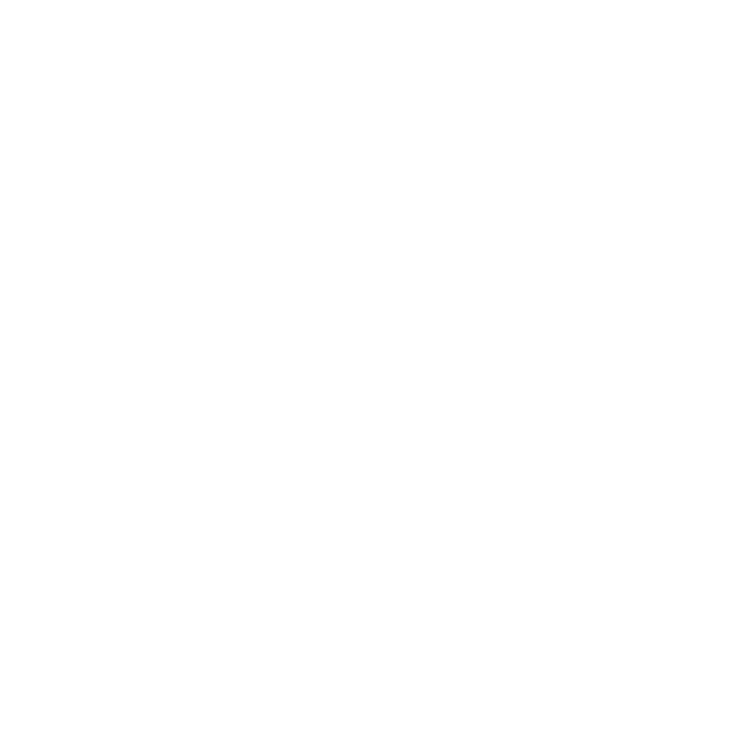 RAKENNA MENESTYS
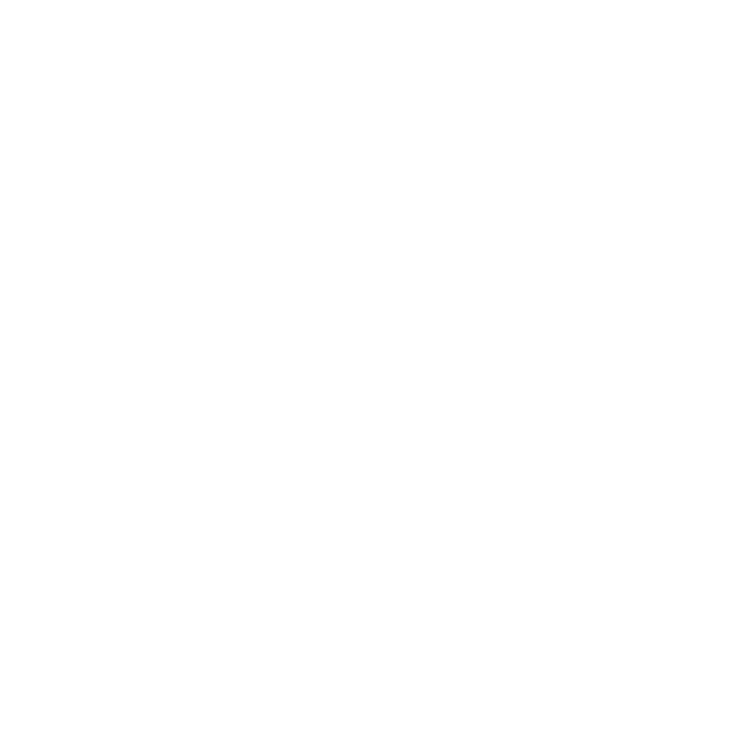 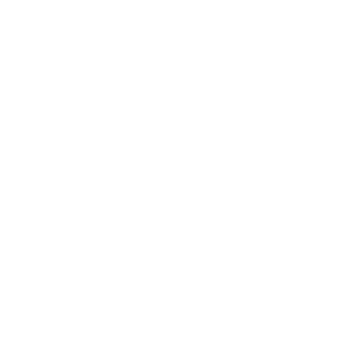 30
Rakenna menestys
Toteuta suunnitelma, mittaa tulokset ja muista juhlistaa saavutettua!

Investointinne selkeästi laadittuun suunnitelman tulee maksamaan itsensä takaisin kunhan suunnitelma myös toteutetaan.
31
Menestys
Menestyäksenne:

KERTOKAA klubinne visiosta kaikille jäsenille, jotta he tietävät, mitä klubi haluaa saavuttaa sekä mikä heidän oma roolinsa on klubin tavoitteiden saavuttamisessa. Klubin elinvoimaisuuden kannalta on tärkeää, että jäsenet tuntevat osallisuutta klubin menestykseen. 

TUKEKAA jäseniä, jotka ovat sitoutuneet suunnitelmaan, jotta heillä on tarvittavat resurssit käytössään. Johtajien tulisi varmistaa uusien jäsenten kohdalta, että he ovat saaneet tarvitsemansa tuen. 

PALKITKAA välisaavutuksista, jotta jäsenet tuntevat arvostusta ja että ovat menossa oikeaan suuntaan. Jokainen matka alkaa ensimmäisestä askeleesta. Kannustakaa jäseniä usein pitääksenne heidät motivoituneina ja aktiivisina. Älkää pitäkö onnistumisianne salaisuutena! Kertokaa onnistumisenne paikkakuntalaisille, jotta saatte samanmieliset (ja mahdolliset uudet jäsenet) mukaan toimintaanne.
32
Rakenna menestys
Menestyäksenne:


ARVIOIKAA suunnitelma. On myös erittäin tärkeää, että suunnitelmaa arvioidaan säännöllisin väliajoin. Kun olosuhteet muuttuvat, suunnitelmaa on ehkä muutettava. Ensimmäisen suunnitelman laatiminen on vasta kaiken alku. Pitäkää se hengissä ja ajankohtaisena mittaamalla edistymistä ja keräämällä rutiininomaisesti palautetta klubin jäseniltä. Näin pääsette haluttuihin tuloksiin.

MUUTTAKAA suunnitelmaa. Älkää arkailko muuttaa suunnitelmaanne kun tilanteet muuttuvat. Tarkastakaa suunnitelma usein, arvioikaa muuttuneita tarpeita ja vaiheita. Pitäkää jäsenet aktiivisina päätöksenteossa jotta heidän kiinnostuksensa suunnitelman toteutumisen kannalta säilyy.
33
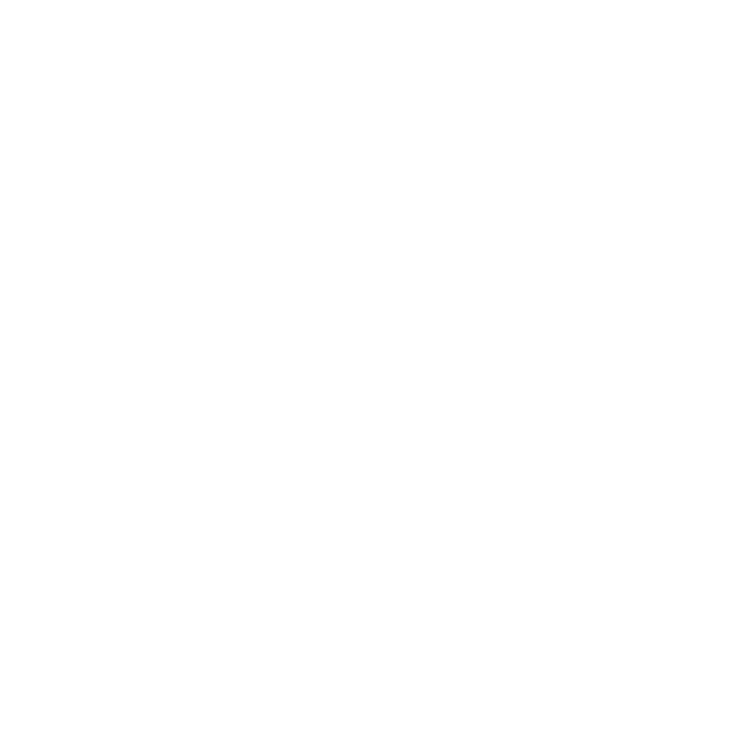 MUISTAKAA JUHLIA
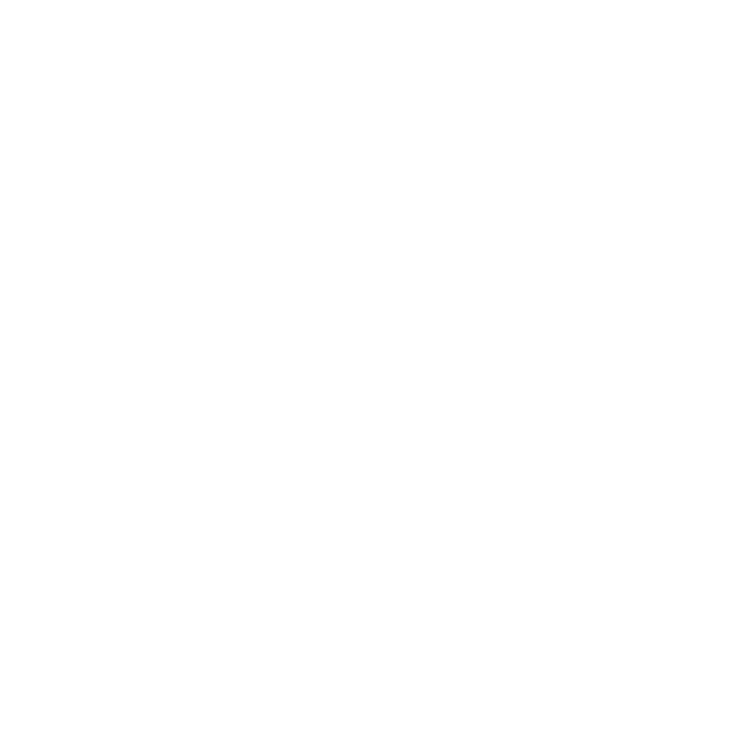 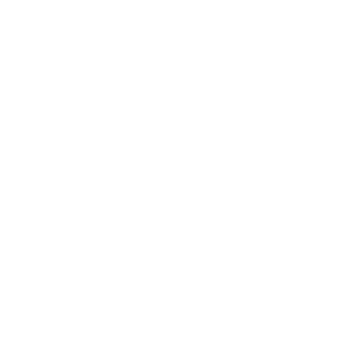 34
Muistakaa juhlia
LCI Store verkkokaupasta tilaat helposti todistukset, plakaatit ja muut palkinnot. Jos sinulla on kysyttävää klubitarvikkeista, ota yhteyttä osoitteella orderdetails@lionsclubs.org.
Miten juhlitte?
35
KIITOS!
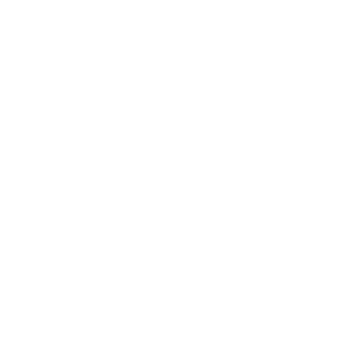 36